Privacy
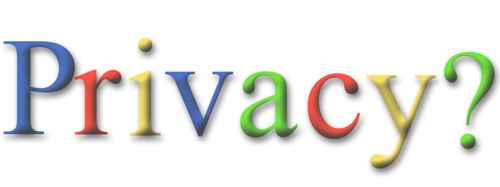 [Peter Steiner,1993]
3
myth                  reality
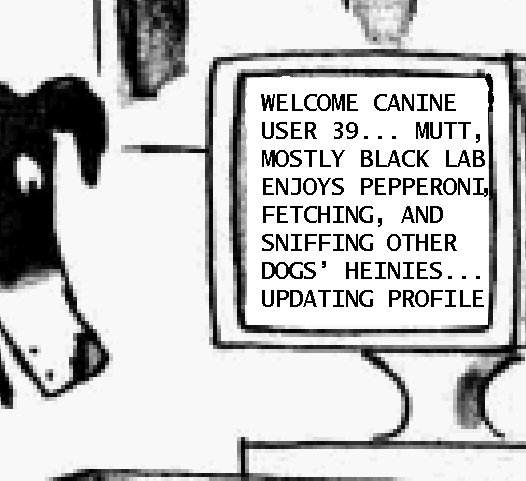 Welcome user29.
(IP address: 131.174.16.131)
RU Nijmegen, NL; male german shepherd, 
4 yrs old, 
neutered, 
interests: 
dogfood, cats
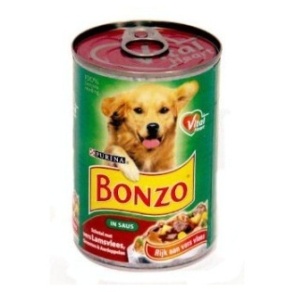 [Peter Steiner,1993]
4
To understand privacy risks
What information is leaked?

How is information leaked?

Who are the parties that might get this information?
     What will they do with it?
     Why are parties interested in this information?
     
What are the legal rules?
5
Parties involved
user
website visited
websites providing 3rd party content
internet service provider (ISP)
browser
producer of the browser, eg Microsoft for IE, Google for Chrome
producer of browser plug-ins, eg Adobe for Flash
public authorities and national security agencies
AIVD and MIVD, eg. via CIOT (Centraal Informatiepunt Onderzoek Telecommunicatie)
NSA eg. via PRISM
(organised) criminals, hacktivists, and random hackers

legislators (national and EU level), government regulators (ACM) and watchdogs (CPB), privacy advocates, scientific researchers....
6
Privacy
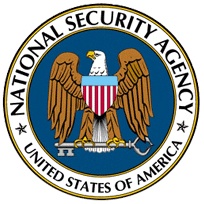 ISP
3rd party website
wifi network
provided to
authorities
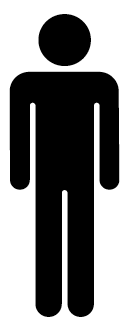 website
browser
stolen by hacker
(un)wanted
information leaks
sold to
commercial parties
7
Beyond the web and the internet
Privacy is just issue for web and internet, but more generally 
for computing devices and systems storing information, eg
(mobile) telephones and telephone networks
other transactions involving identification: 
     public transport, payment with bank card, customer card at  shops,…
other information digitally recorded: 
number plate registration, CCTV security cameras, ..                  
Issue of growing importance, with the explosion of digital 
information and the merging of the virtual & physical world 
into one cyber-physical world
8
What information?
Possible information leaks
visits to certain web site
browser history
“content”, entered certain data at web site
search queries
look at certain subpages, topics,...
email addresses, email content, telephone number
video & sound via camera and microphone
geographical location
...

content vs meta-data
9
What motive?
commercial
or `service’ to the customer
law enforcement
criminal
10
HOW:internet basics
11
IP basics
Home PC and website identified by IP address:                                            unique address of individual computer
Web browers requests webpage, web server returns webpage
IP packet
with source
and destination
IP address
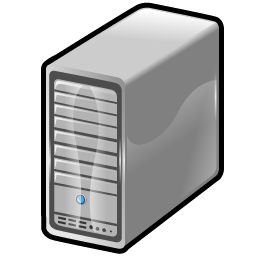 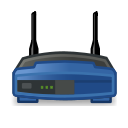 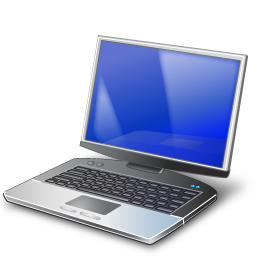 IP packet
as reply back to
source ID address
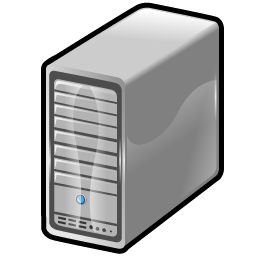 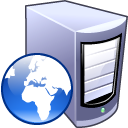 IP address 123.123.123.45
web site IP address 234.234.234.56
12
Third party content
A web page returned  by a website will usually contain content
from other website, which the browser will immediately fetch
www.nu.nl/pagina.html
contains images from 
youtube.com, 
facebook like button, ...
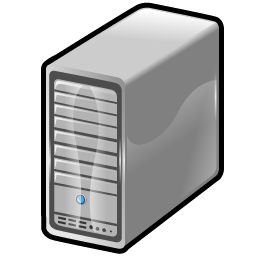 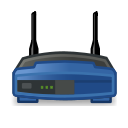 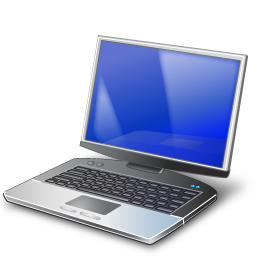 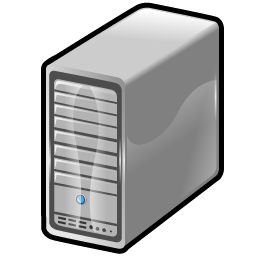 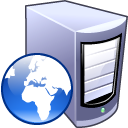 lots of other 
requests to
other websites
IP address 123.123.123.45
web site IP address 234.234.234.56
13
(Lack of) anonymity in normal internet use
any website you visits knows your IP address
as do all websites that provide third-party content to this website

ISPs and telcos report which person uses which IP address & telephone number to a central point for law enforcement
     In Netherlands: Centraal Informatiepunt Onderzoek Telecommunicatie (CIOT); 
      consulted 2.9 million times/year  in 2009                                  
                                                        [Source: Bits of Freedom, bof.nl]
14
Cookies
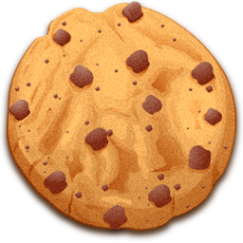 Cookies installed by website in browser to
maintain a session after the user logs in
after logging in to gmail or facebook, a cookie stored on your machine to authenticate you, so that you don’t have to login for the next N hours
record user preferences
eg information in English or Dutch
track a user across many websites
eg for targetted aka behavourial advertising
15
Cookies
After first visit to facebook.com to login  you receive a cookie
IP packet
to login to
facebook.com
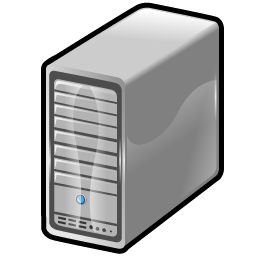 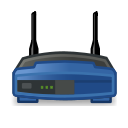 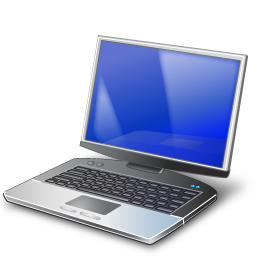 IP packet
as reply,
including cookie
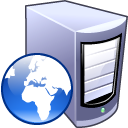 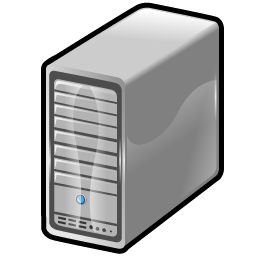 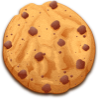 will store the facebook cookie
facebook.com
16
Cookies
Cookie is sent along to every IP request to facebook.com.
Also when you visit any page with a facebook like button
  Viewing one website you get & send cookies from & to many others!
IP packet to
facebook.com
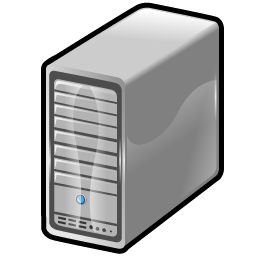 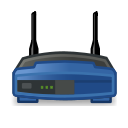 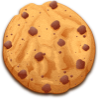 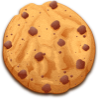 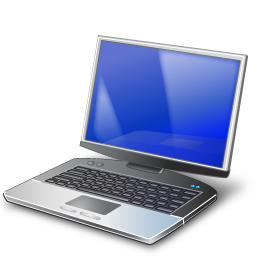 IP packet
as reply
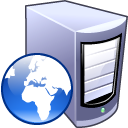 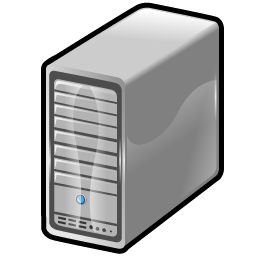 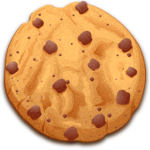 facebook.com
17
Cookies vs IP addresses
Why use cookies instead of IP addresses to track users?
Cookies allow sites to track users across different IP addresses
connecting to different Wifi points with your smartphone or laptop will result in different IP addresses
Legally, an IP address is personal information, and there are legal restrictions on what you can do with this
personal information = information that can be related to one human individual
18
privacy threats on the internet
19
IP addresses
Any eavesdropper on the network will also see source and destination IP addresses of internet communication
Server logs will at least record the IP information

IP address usually gives accurate country & town information

In Dutch law, IP address counts as persoonsgegeven (personal information), so processing it is subject to Wet bescherming persoonsgegevens (WBP)

Using HTTPS does not help; this hides the content, but not the source & destination
20
Leaking your IP address
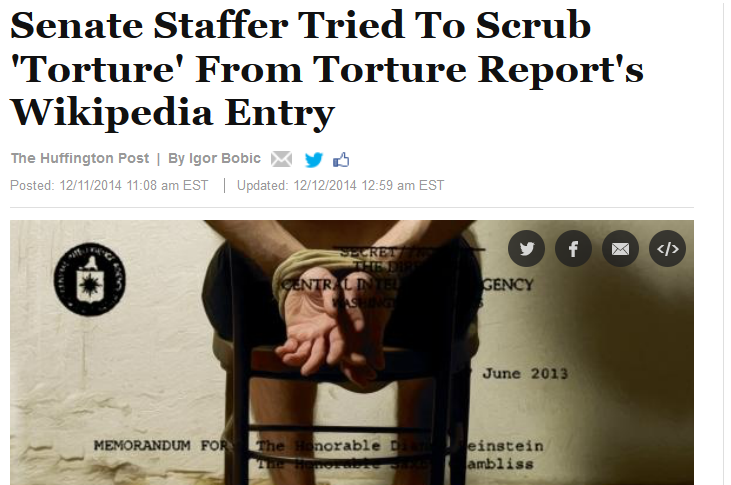 21
Countermeasure: Tor
Tor works with layered encryption, which traffic relayed via multiple nodes, with each node  `peeling off’ one layer of encryption
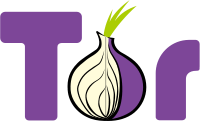 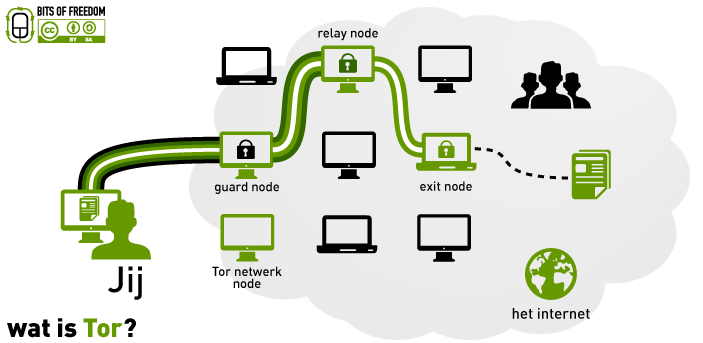 22
Tor
Tor (The Onion Router) networks aims to provide anonymity on the internet:
     No single node knows both source & destination IP address
Started by US Naval Research Laboratory, and still partly US funded
Has both legitimate and illegitimate use
eg used by Edward Snowden to leak information
Not immune to all attacks
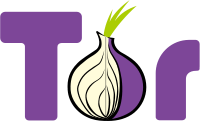 23
cookies & 3rd party cookies
Most websites will include 3rd party content from eg
social networks
advertising networks 
web analytic services  (eg google-analytics)
...
Of course, borders between categories above are vague/non-existent.
Very little 3rd party content is actually useful to users, 
                                                                       apart from google-maps?

Using cookies, these 3rd party websites can track users across web

Browser plugins such as Lightbeam or Ghostery provide insight in the large numbers of 3rd parties that are following your browsing!
24
Example 3rd party content: Facebook Like button
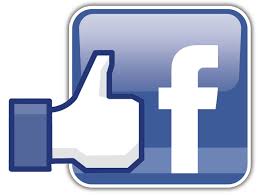 Facebook tracks members across sites that have Like or Share buttons
because the Facebook cookie that identifies user is included with all requests to facebook.com
Note: this happens before the user clicks the Like button.

Facebook even tracked non-members
the Connect button installed a cookie, with a life time of 2 years
when button is shown, not only after it is clicked
the Like button did not install cookie; for both Facebook receive any cookies already set
if non-member joins facebook later, histories can be linked
similary, if a facebook member surfs anonymously (for Facebook), because he’s not logged in, his browsing can be linked as soon as he does log in
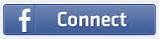 25
Example 3rd party content: Facebook Like button
Initiative for a privacy-friendly two-click Like button:                        1st click downloads real like button; 2nd click clicked it

Facebook claimed this violated their copyright to Facebook logos
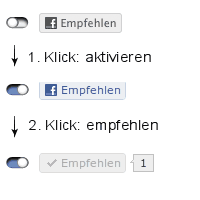 26
Why: behavioural advertising & profiling
Data can be used for
targetted aka behavioural advertising
targetted pricing
eg online shop asking higher prices from rich people
    or slowly in/decreasing price to see how customers react
targetted offering of products and services
eg online shops not offering insurance to people in certain profiles ...

What profiles are being used to categorise people?
27
Google Ads settings
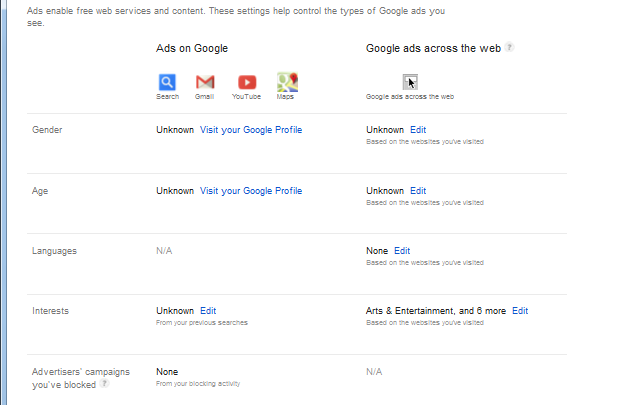 28
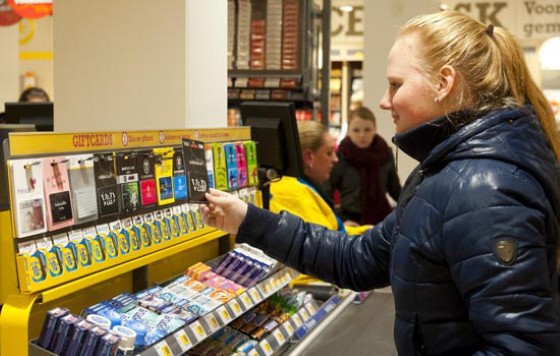 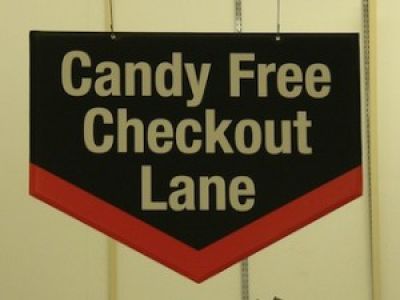 29
3rd parties & their cookies: countermeasures
Deleting cookies regularly
Using private browsing modes 
Blocking (all) 3rd party cookies
or some plugin for finer-grained cookie control
Block (some) 3rd party content
eg by an AdBlocker
Browser plugins to reduce tracking, such as Ghostery


Some browser support for controlling tracking and opt-out initiatives like http://donottrack.us/
30
if you are not paying for it, 
then you are the product being sold



All ‘free’ services (gmail, facebook, twitter, WhatsApp..)  are paid with ads and collecting personal information for marketing
31
Flash cookies
aka LSO (Locally Shared Objects) or supercookies
information stored & used by Adobe Flash Player
Characteristics
stored in hidden folder on the OS file system
no expiry date
up to 100 Kbyte
work across multiple browsers
In 2009,  50% of common websites used Flash cookies
Flash cookies have been used to restore deleted HTTP cookies, so-called zombie cookies

Flash cookies can be controlled in Adobe Website Storage Settings Panel 
       https://www.adobe.com/support/documentation/en/flashplayer/help/settings_manager07.html
      but nowadays also from most browsers
32
Web beacons
aka web bugs aka tracking bugs aka pixel tags
     aka JavaScript tags if they use JavaScript
invisible 1x1 pixel image included in document (eg web page or 
      email) via a link to remote server
image will be downloaded from server when document is read 

used in emails
to see when an email is being read, from which IP address, ...
used by spammers to see if spam is read, meaning that email address is real and email gets past the spam filter
used in web pages
to gather web statistics
if 3rd party cookies are blocked, then web beacons cannot directly be used to track visitors across website
33
Cookieless cookies using ETags
ETags are identifiers added to resources to enable caching
When browser ask for a resource, it can say which version of that 
     resource it  already has in its cache, by giving the ETag










      This allows a server to identify the browser...
   See http://lucb1e.com/rp/cookielesscookies/
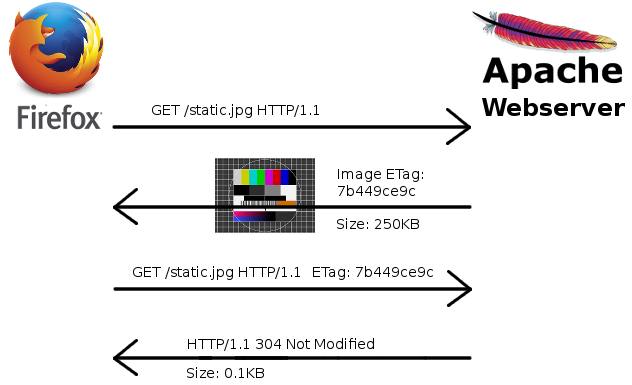 34
Cookieless tracing via URLs
Of course, the simplest form to trace someone a cross websites is by including a unique ID paramters in the URL

Eg

http://www.google.com.br/settings/ads?hl=pt‒BR&sig=ACi0TCjkFq1TS2cz_RFuc_KqcHfC7mp_iJR_uRA_G6UvcHcoFt4d6IEFTU4xuggdkY4DlBz7pr0ToFe8S9vYXrVKVeFVnrdzrYcb84KJZpi0Ffsl2ppZWGGthblqoxeLnab5YDaUHC0rxMzVXp8nxvHnlL0YGjBIY8iKzRIUsPT8iBF4uEzVI_YmichoYgV3vBEXza3
35
Browser fingerprinting
Browsers are complex pieces of software that have with many characteristics 
versions, language, OS, screen size, fonts, plugins,... 

These characteristics leak lots of information, and may even uniquely identify a browser.  
      Eg see  https://panopticlick.eff.org/
36
spying on browsing history
A largely historic attack, as modern browsers have good mechanisms to prevent this, but nice illustration of unexpected power of complex content

Using executable content in a webpage, the page can reveal the browser history
ie which sites have been visited

This was possible using JavaScript, or just CSS

This could be used for good purposes (eg checking which social network someone is active on, and then presenting right links for that visitor), but it can also be a privacy threat.
37
spying on browser history: HTML vs CSS
CSS (Cascading Style Sheets) are used to improve HTML by separating presentation & layout from the content
HTML specifies the content of a web page
CSS specifies style, ie how that content is displayed
38
Example CSS
To underline links, and give visited links a different colour from unvisited links:

:link, :visited {  /* for all links */
   text-decoration: underline;
}
:link { /* for unvisited links */
    color: blue;
}
:visited {/* for visited links */
    color: purple;
}

Using JavaSacript and the DOM we can now see if a link is visited.                  
How? JavaScript code can check the color of links!
39
Example: JavaScript to spy browser history
var links = document.links;
for (var i = 0; i < links.length; ++i) {
  var link = links[i];
  /* exact strings to match actually need to be
    auto-detected using reference elements */
  if (getComputedStyle(link, "").color == "rgb(0,0,128)") {
    // we know link.href has not been visited
   } else {
   // we know link.href has been visited
   }
}

Modern browsers no longer allow this sort.
40
privacy threats in the physical world
41
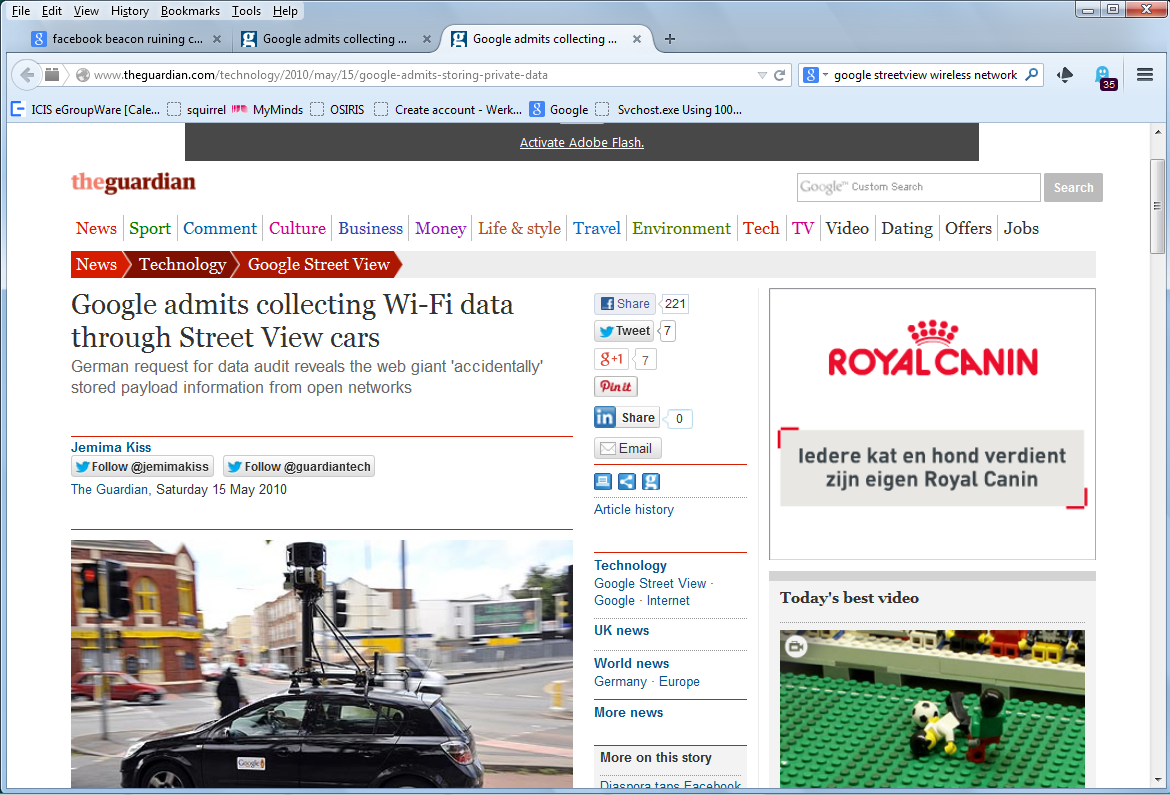 42
wifi tracking
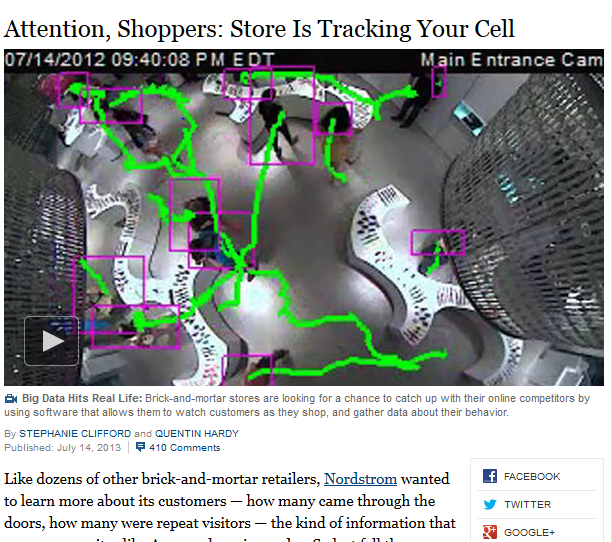 43
Legal context
44
Legal context (1): Data Protection law
Dutch/EU Data protection laws governs the collection 
and use of personal data by data controllers.

Three basic ingredients:
citizen should consent to personal information be collected & used
citizen should be informed 
that data is collected, and what data is being collected
for what purpose
if it is shared with third parties
citizen has right to see which personal data is collected about them, and the right to have this corrected in case of errors

CBP (College Bescherming Persoonsgegevens) supervises compliance with law
45
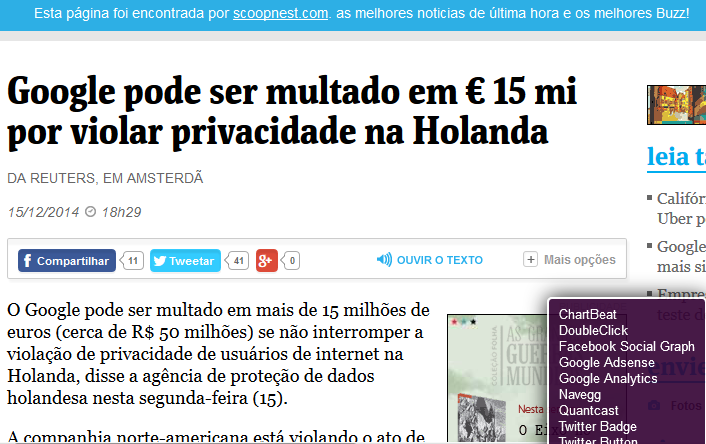 46
Legal context (2): Data Retention law
Dutch data retention act (Wet bewaarplicht telecommunicatiegegevens) 
governs the collection of  telecom and internet data by telco’s and ISPs.
Motivation: law enforcement and anti-terrorism

What information is kept?
For telephone: who is phoning or SMS-ing who, where, when, for how long
      Not the content of call or text message.
For email: who is emailing who, when
     Not the content of emails
For internet: time of logging on/off and IP address of client
      Not the IP addresses visited or IP traffic
Note: email sent via gmail and text messages via WhatsApp not recorded

How long? 
12 months, but reduced to 6 months for email & internet

Additionally, public transport card data is kept for 2 years  (original plan: 7 years )
47
Data protection in action
Malte Spitz obtained all the data T-mobile had on him, after long legal battle See http://www.zeit.de/datenschutz/malte-spitz-vorratsdaten
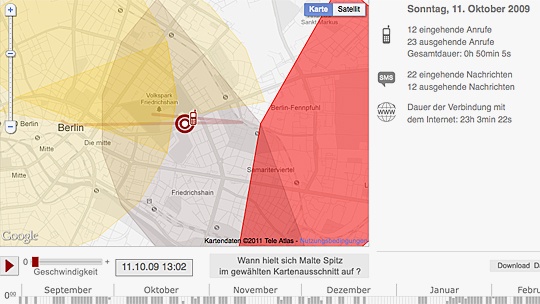 48
Data retention in action. Oops...
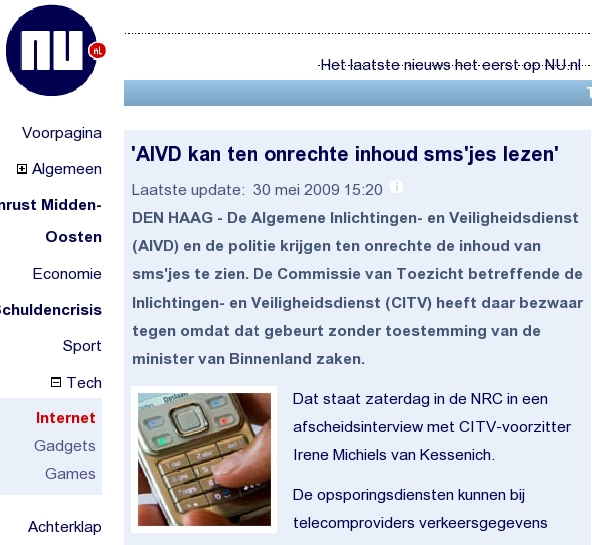 Some telcos 
gave the Dutch
authorities also
the content of 
all SMSs
- by accident
49
Right to be forgotten?
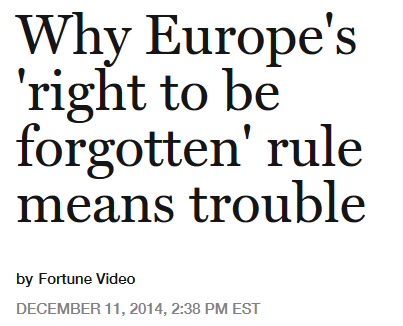 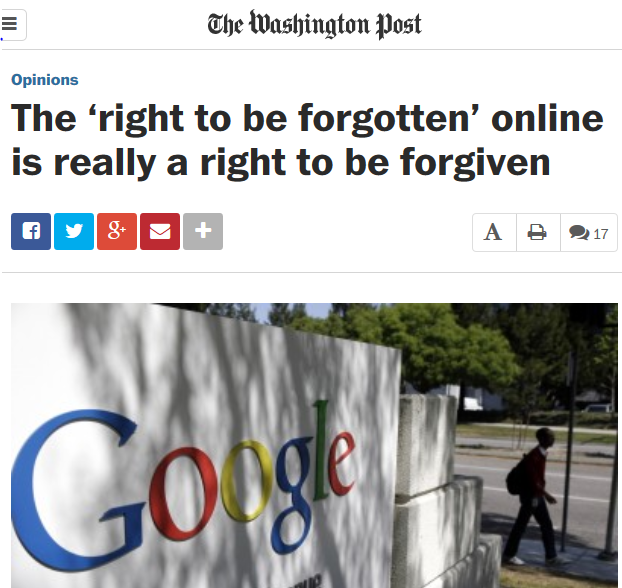 50
General observations on privacy & anonymity
51
Privacy threats
On the web & internet
IP addresses, cookies, esp. 3rd party cookies, Flash cookies, Web beacons, Etags, …
In physical world
mobile phone tracking in shops, transport cards, electronic payments, ..

Growing issue in general, with ever more Big Data 
	lots of data, and lots of computing power to use it
Future issues: 
Google glasses
growing power of social networks 
online image search using upload picture of someone face, 
...
52
Privacy & Function creep
Privacy is an obvious first casualty in function creep.
Once people have data, they will use it!

Examples:
Dutch car navigation system TomTom sold customer data to police for optimal placement of speed cameras...
So even if you do pay, you may still  be one of the products …
53
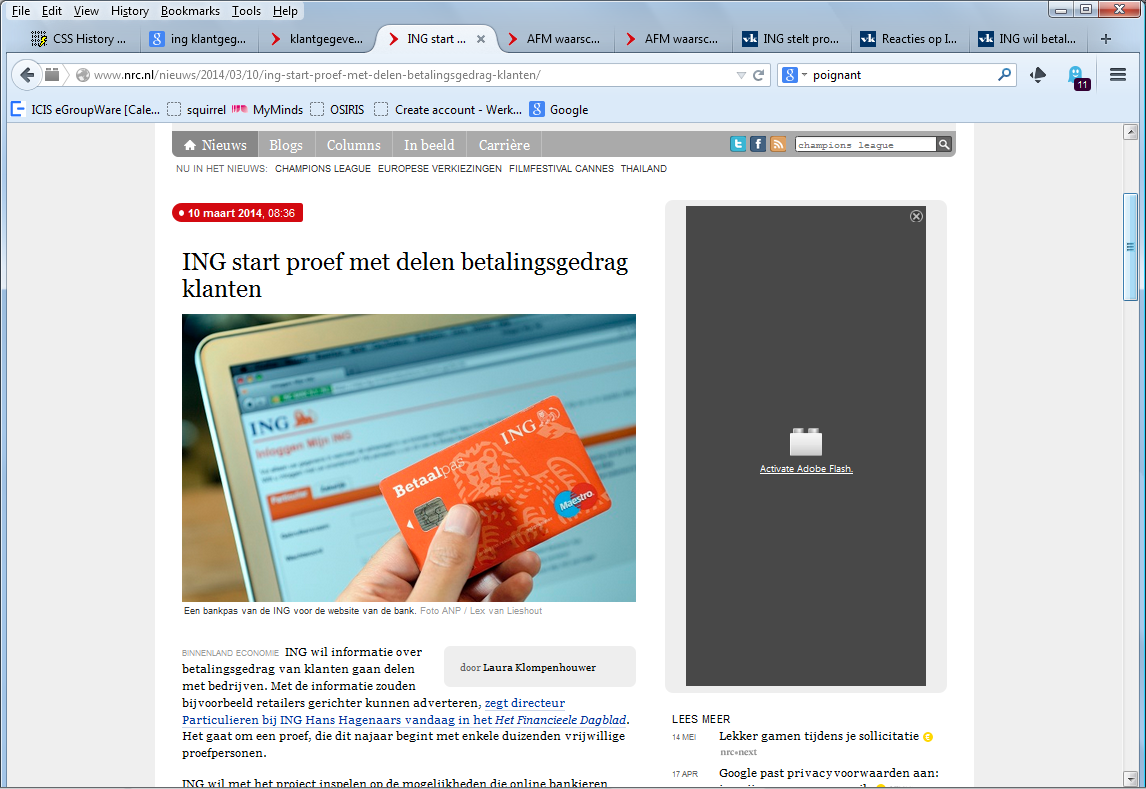 54
Anonymisation is hard!
It may be harder to anonymise data then you think!

Classic example:
In  2006, AOL released 2 Gbyte of anonymised search data for research purposes
 twenty million search queries for over 650,000 users over a 3-month period

Research then quickly could identify some users, because the search queries contained personally identifying information. 

It also revealed some amusing, sad, and highly disturbing search histories of individuals.
55
Oops, meta-data…
The file on Iraq of UK government, produced by UK intelligence services 
prior  to the 2nd Gulf War, was distributed as .doc file. 
Meta-data in this document included 
   Rev. #1: "cic22" edited file "C:\DOCUME~1\phamill\Temp\AutoRecovery save of Iraq - security.asd" ..
   ..
   Rev. #6: "ablackshaw" edited file "C:\ABlackshaw\Iraq - security.doc" ..
   Rev. #10: "MKhan" edited file "C:\WINNT\Profiles\mkhan\Desktop\Iraq.doc" ..
leaking some of the political people, not experts, who edited it
Paul Hamill - Foreign Office official
Alison Blackshaw -  personal assistant of the Prime Minister's press secretary
Murtaza Khan - junior press officer for the Prime Minister
56
Questions for the future
Battle of and in the browsers:
What will be the default policies & configurations of web-browsers and apps?  
eg wrt. 3rd party cookies
What parties are controlling this, and what are their motives & business models?
The evolution of Google Chrome is steered by different (market) incentives than Mozilla Firefox
Will web-sites have unique identifiers, even if you block or frequently delete cookies?
eg IP address
note that web sites are keen to collect unique identifiers, eg phone number (in WhatsApp, or for Google account recovery) or credit card number
57
Risks
58
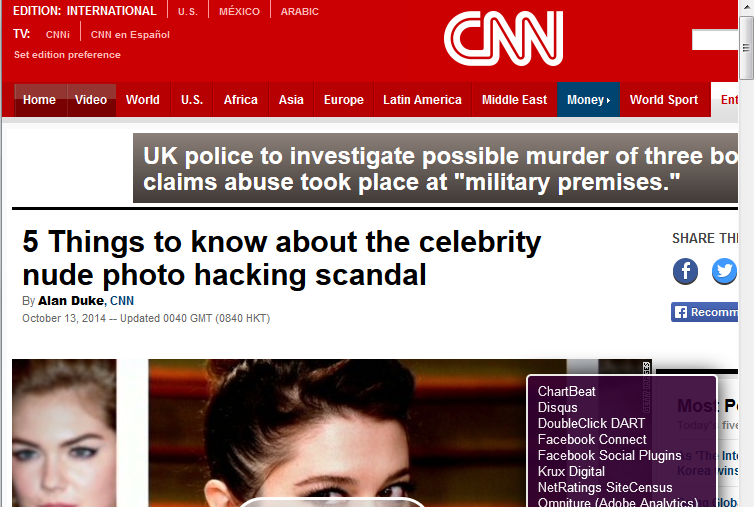 sd
59
Privacy risks? profiling
Some people will claim they have nothing to hide.
They may even claim that they like targetted advertising.

But the risks of profiling go further:
you may pay a higher price than someone else
     because your profile shows that you are richer
you may not be offered the same product as someone else
     eg no insurance because your profile indicates higher risks 
you may not get the same information as someone else, 
      eg your online newspaper will filter contents you don’t like to read
     so getting objective information gets harder
60
Privacy risks?
Apart from the fundamental loss of privacy & profiling
other risks include

stolen personal information used for other attacks , eg
attacks on your friends, colleagues
blackmailing, eg of children for webcam sex
...
       especially useful for social engineering attacks.

identity theft
reported to be the fasted growing form of crime
61
Privacy risk: more hacking
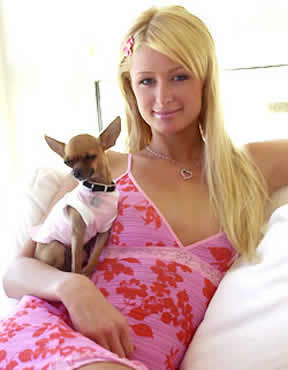 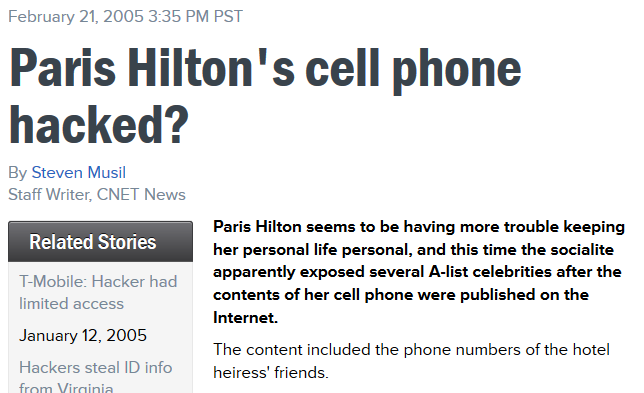 62
Privacy risk: identity theft
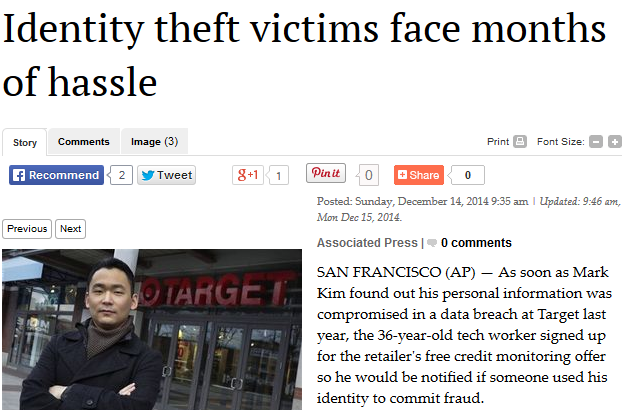 63
Facebook’s Beacon ruining Christmas
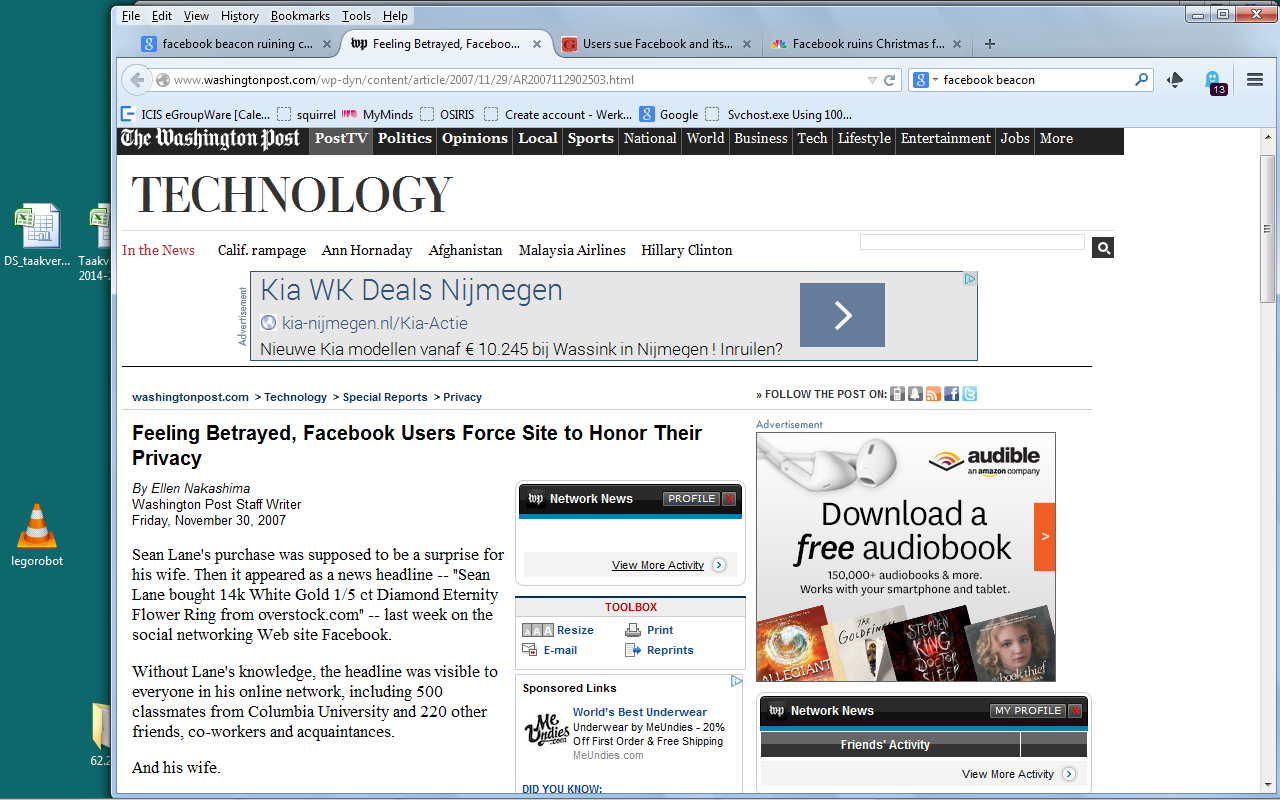 64
Big Brother Pizza Shop
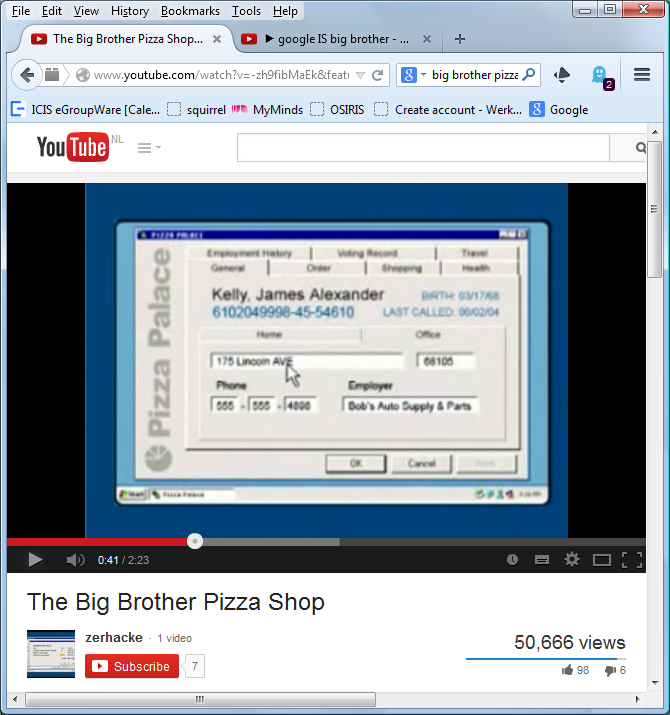 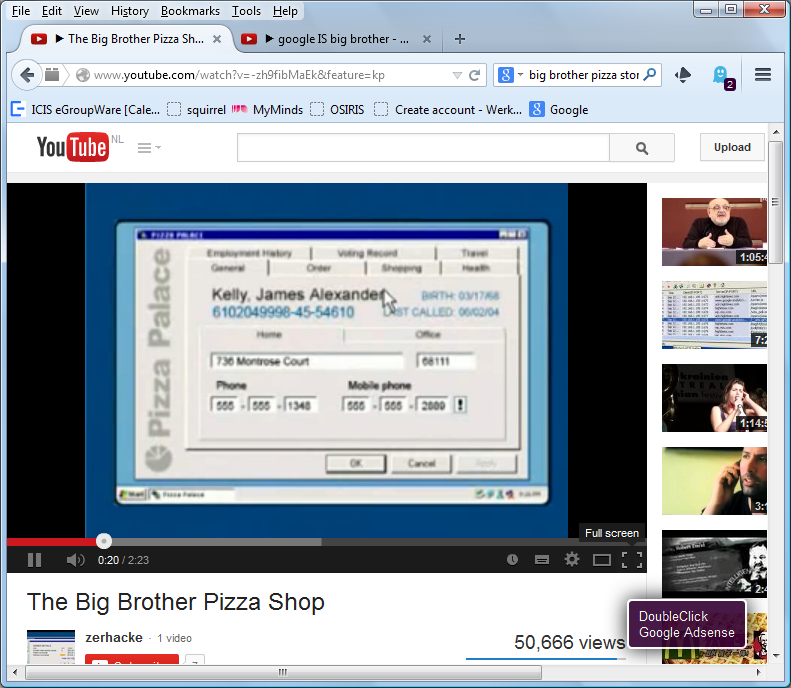 65
Browser plugins to try out!
lightbeam   Firefox
ghostery     Firefox, Chrome, Safari, Opera en IE
DNTM  (DoNotTrackMe) Chrome, Firefox, IE en  Safari
66
Trust
In Ken Thompson’s Turing award acceptance speech
he revealed a backdoor in UNIX and Trojan in C-compiler.

backdoor in login.c:
     if (name == "ken") {don't check password;                        
                         log in as root}
code in C compiler to add backdoor 
          when recompiling login.c 
code in C compiler to add code (2 & 3!) 
         when  (re)compiling a compiler

Moral of the story: you are trusting more than you expect!
67